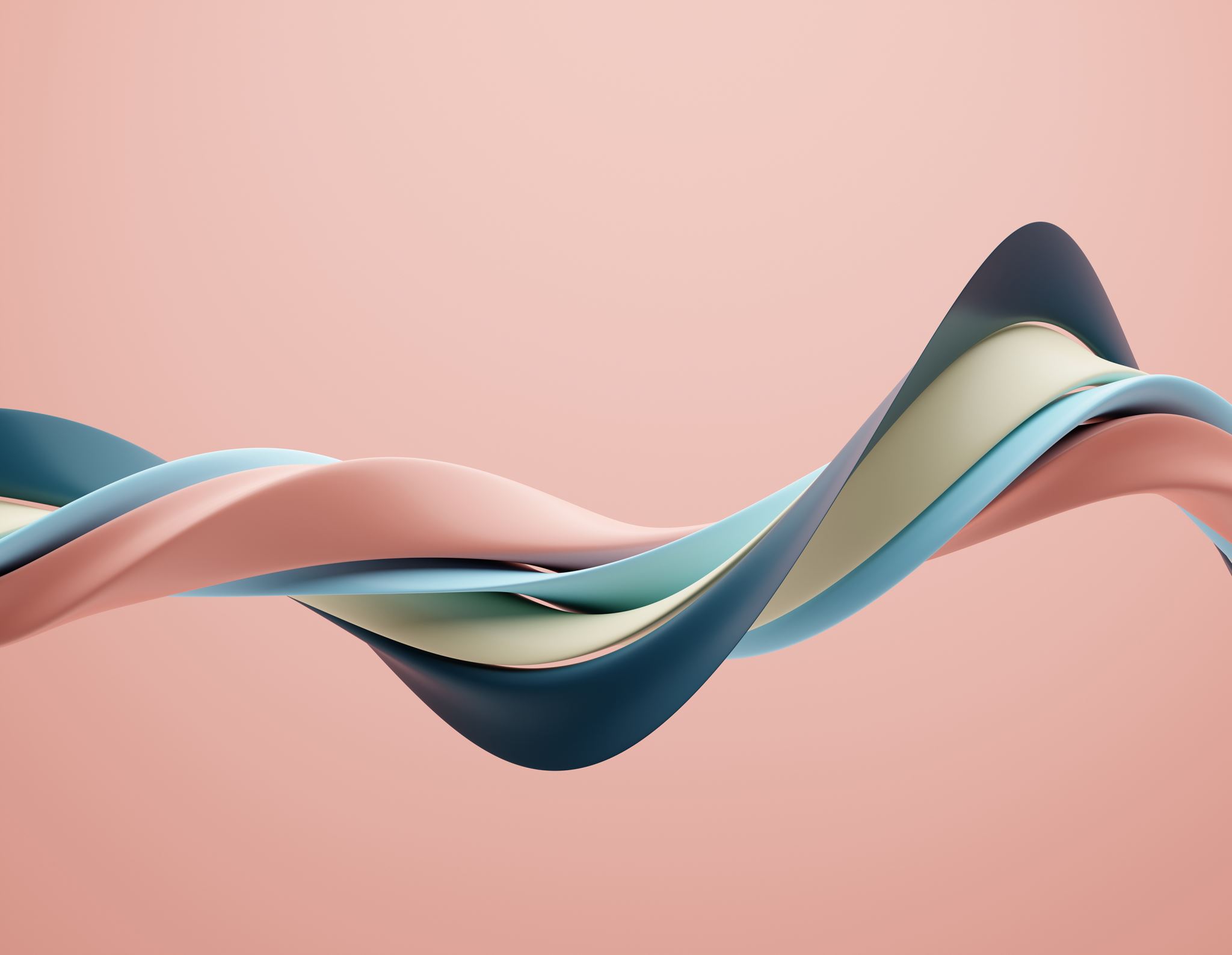 Parkinson en vermoeidheid
Sharon Theune, ergotherapeut
Willy van Broekhoven, Parkinson verpleegkundige
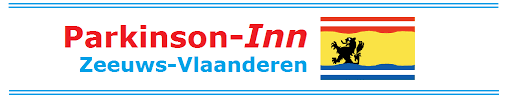 6/7/2023
Sample Footer Text
1
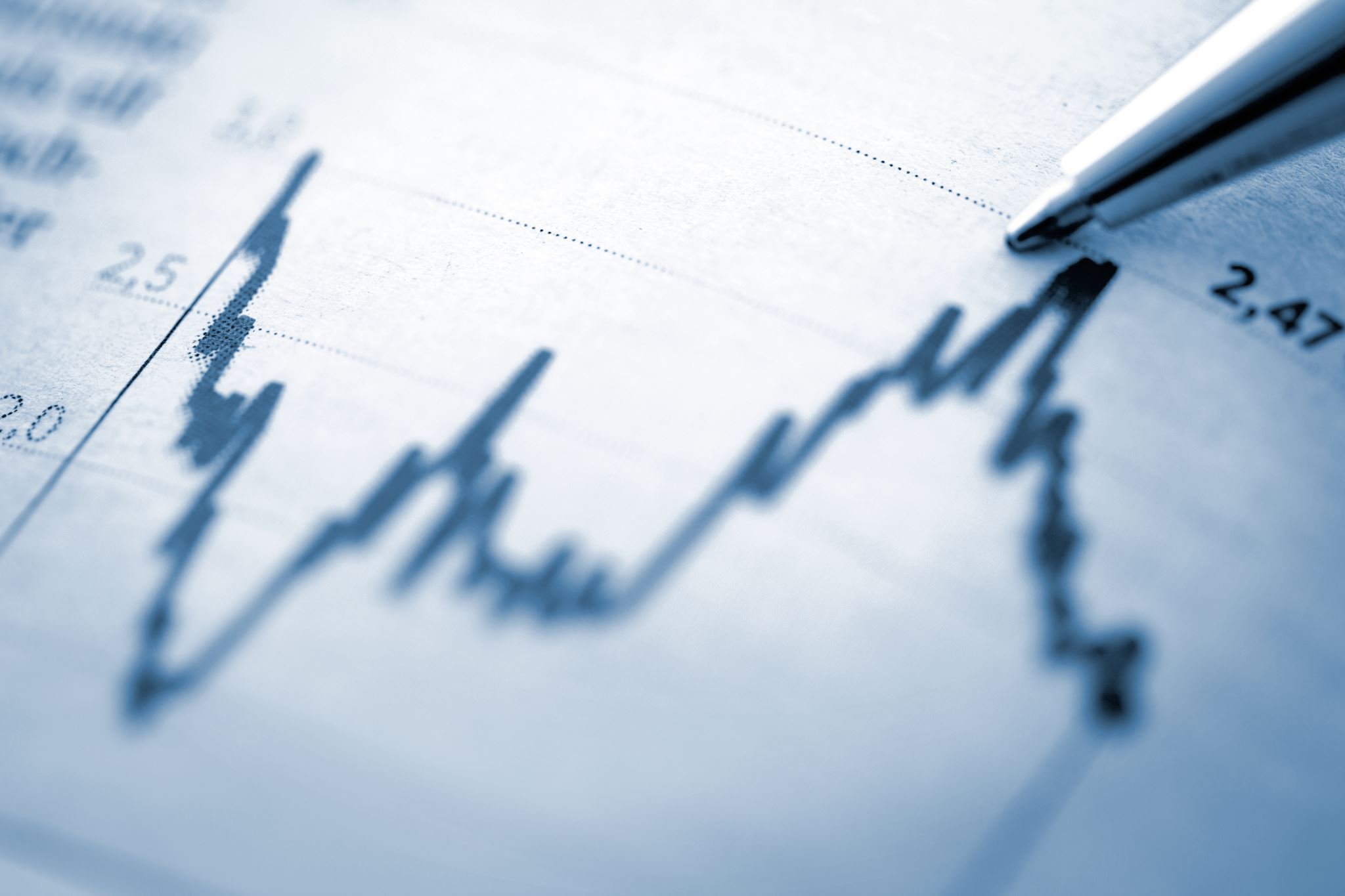 moeheid
70 % van de patiënten ervaart moeheid
Hebben van een chronische ziekte 
Onderscheid maken wat die vermoeidheid nu eigenlijk is
6/7/2023
Onderscheid moeheid
Slecht slapen? (snurken, apneu, rem slaapstoornissen, niet kunnen bewegen in bed, vaak moeten plassen)
Slaperigheid overdag
Moe in het hoofd (depressie, somberheid?)
Moeheid als off fenomeen bijvoorbeeld na het eten
Moe door kortademigheid. Komt veel minder voor maar kan zijn door stijfheid van de borstspieren of door lage bloeddruk
Lichamelijk moe door traagheid, stijfheid, tremor, gebrek aan automatismen
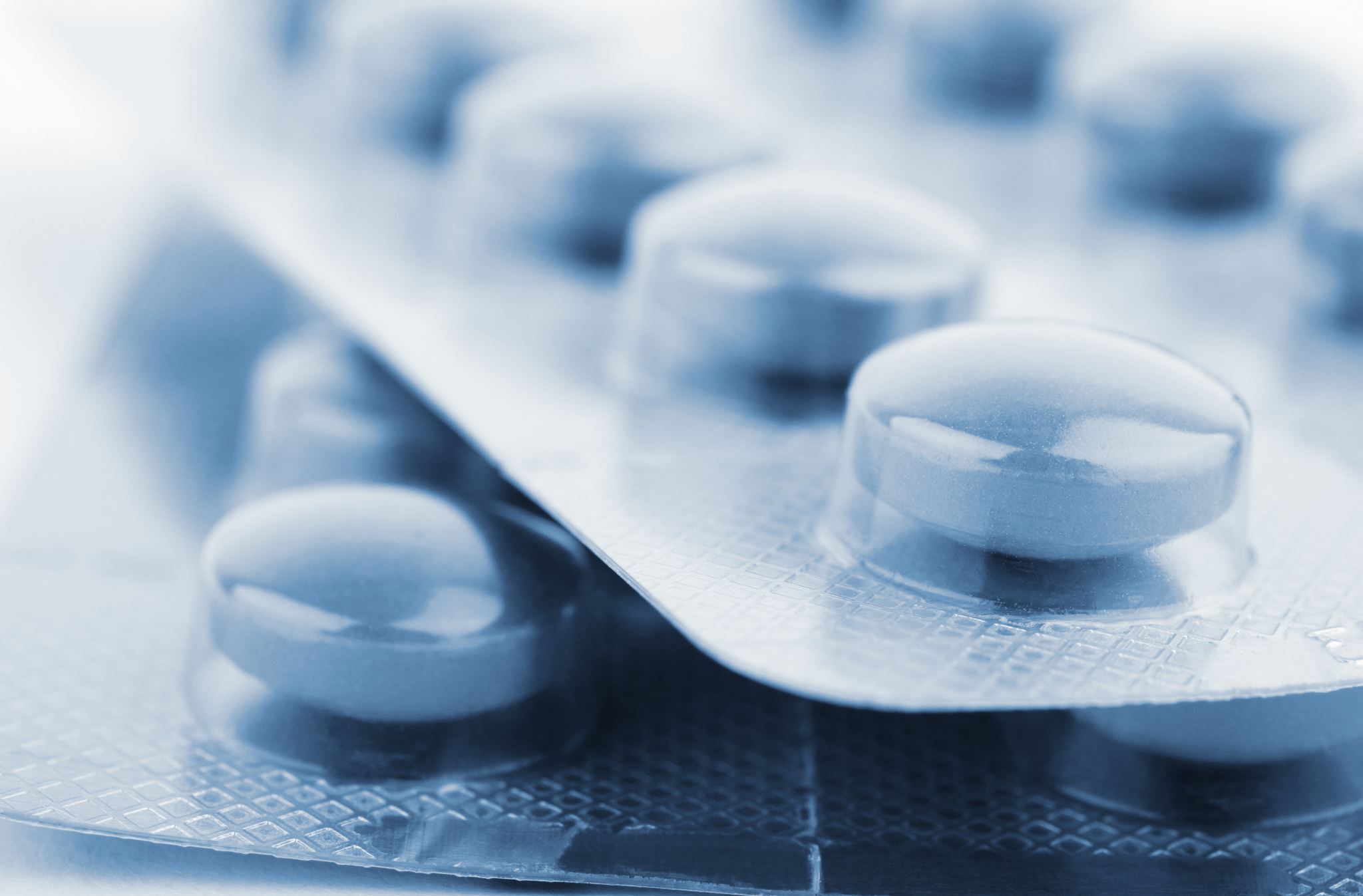 Goede anamnese! 
Behandeling optimaliseren van Parkinson medicatie
Zorgen voor een goed slaap waak ritme
Actief blijven, gaan sporten
Ergotherapie
behandeling
6/7/2023